Promoting Website through Integrated Platform Strategies
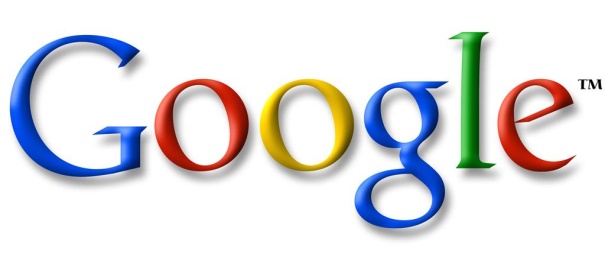 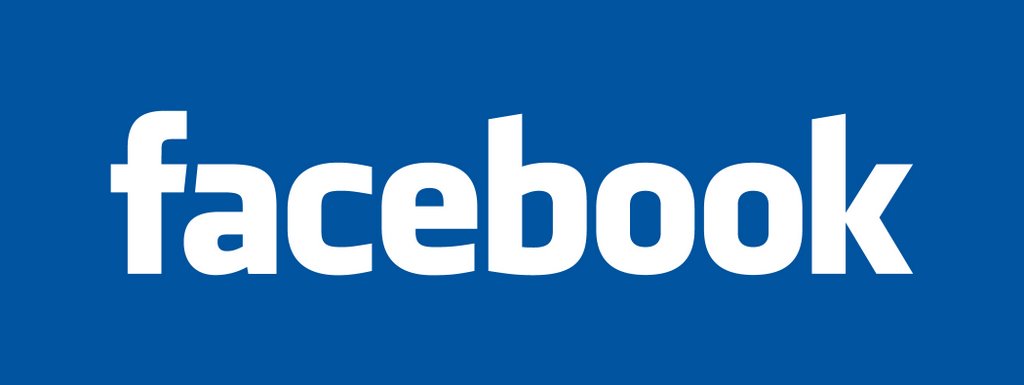 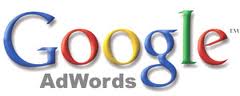 PPC Advertising       Search Engine Organic         Advertising
                                                                                      Posts Ann. News Feeds 

                                                                        

Email Distribution                                                  Posts Ann. News Feeds                                                        
Based on Members
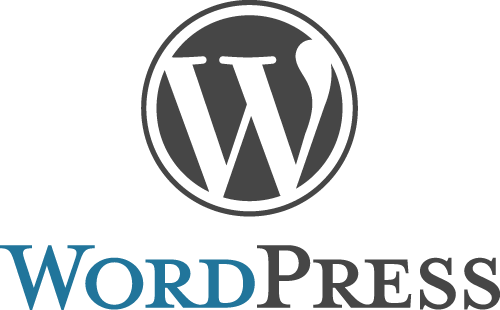 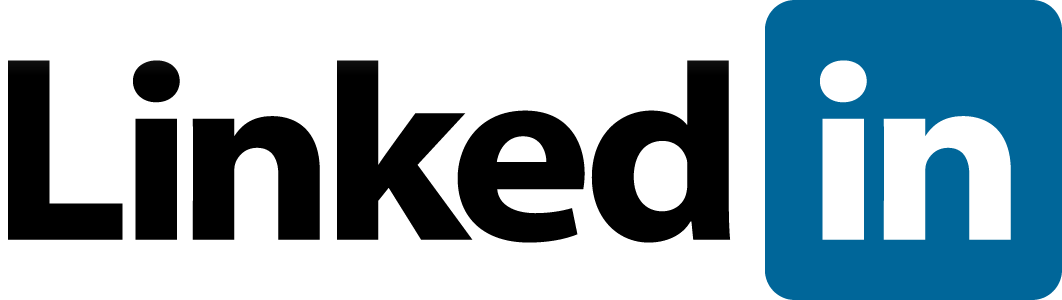 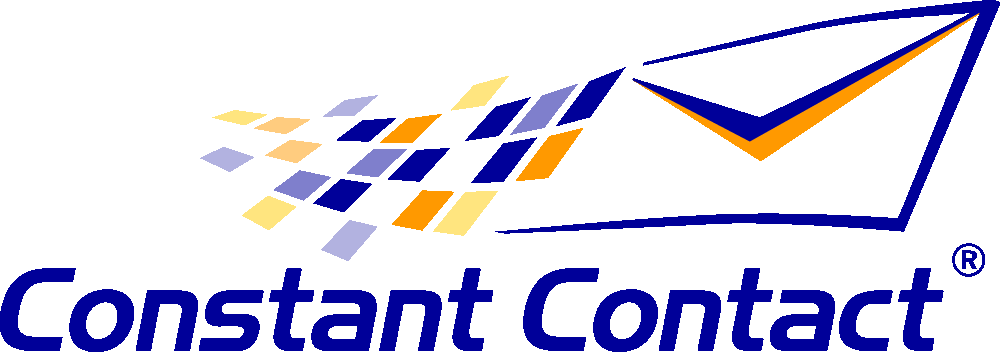 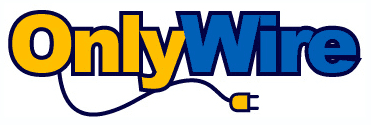 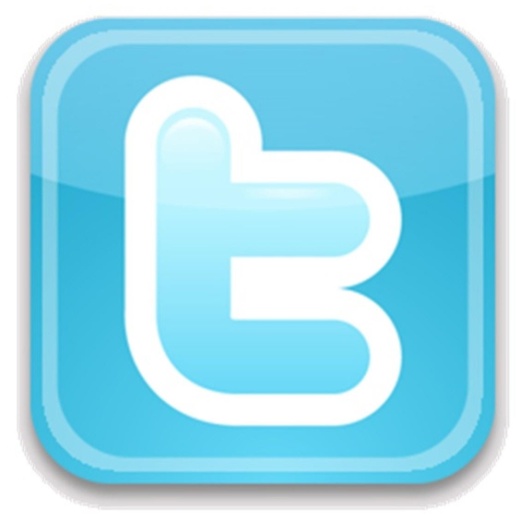 Tweet Updates
Following            
 #s * Lists  * RTs       Article Submission Sites            
Additional Platform & SEO Analytics Experience                                                                  
*Ning   *Wikispace   *HootSuite                               Syndication PR Sites
*Facebook Insights   *Market Samurai, KeywordSpy
Distribution Sites
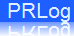